Internet safety
By Ava and Julia
Sharing info online
Never share your real name online.     
Never show or tell your location.
Don’t show your face.
Don’t give out your phone number
Never answer or fall for a scam call or text
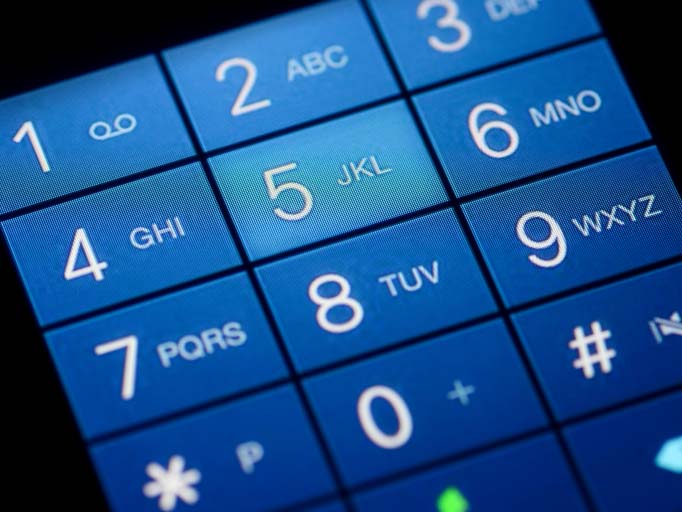 This Photo by Unknown Author is licensed under CC BY-SA-NC
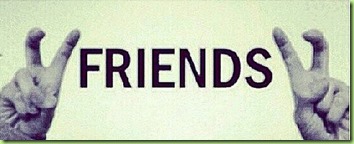 This Photo by Unknown Author is licensed under CC BY
“FRIENDS” online
Don’t make friends online.
Don’t friend people you dont know.
Don’t talk to random people you meet on games.
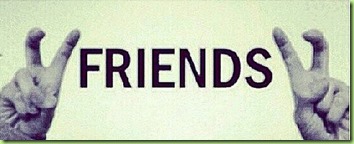 This Photo by Unknown Author is licensed under CC BY-SA-NC
BULLYING
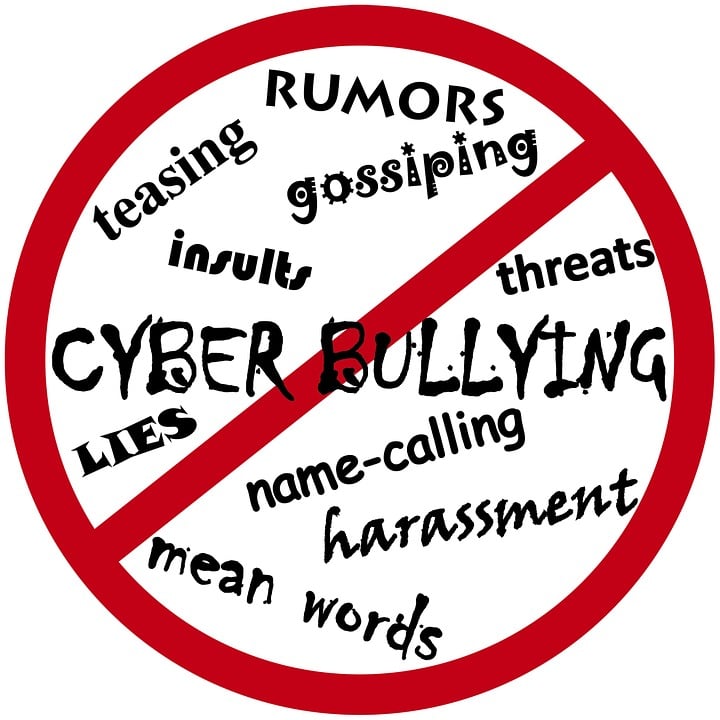 DON’T CYBERBULLY 
Don’t allow people online to bully you.
The dangers of the internet!
You can get tracked down
You can get hacked
You can get addicted
You can get bullied
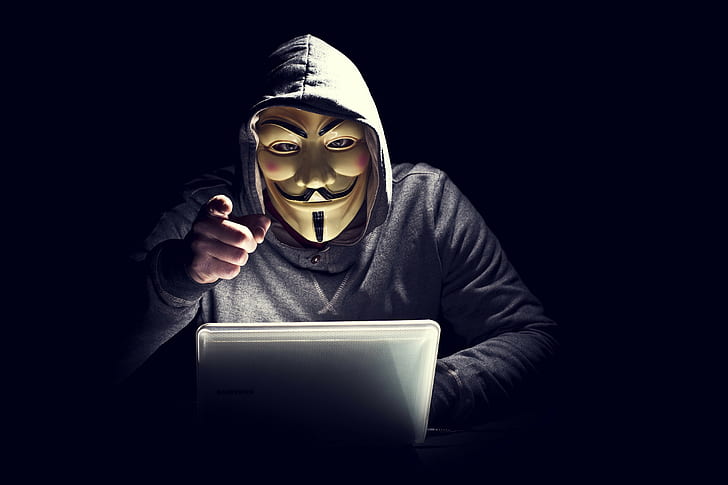 Thanks for listening
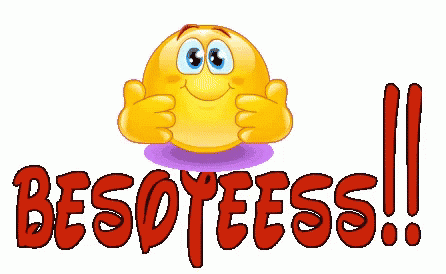 This Photo by Unknown Author is licensed under CC BY-SA
This Photo by Unknown Author is licensed under CC BY-NC-ND